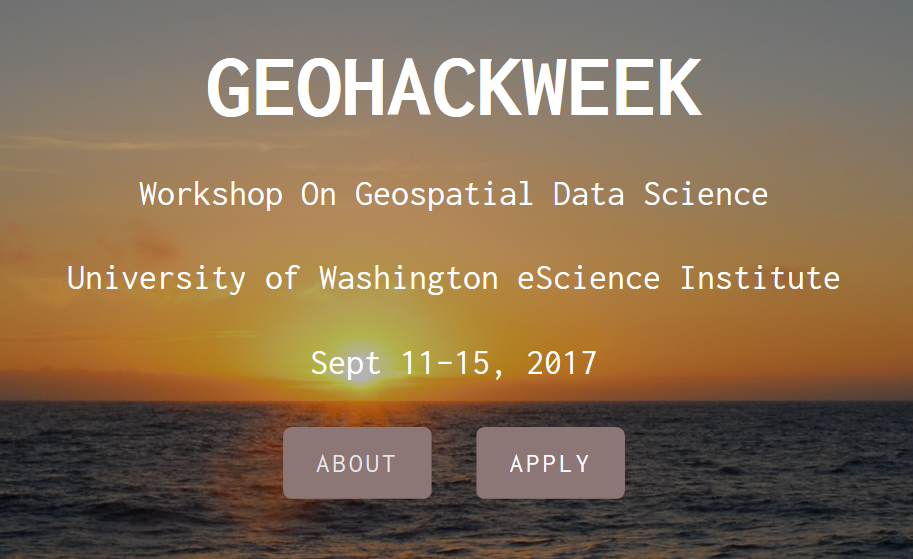 Geospatial datasets
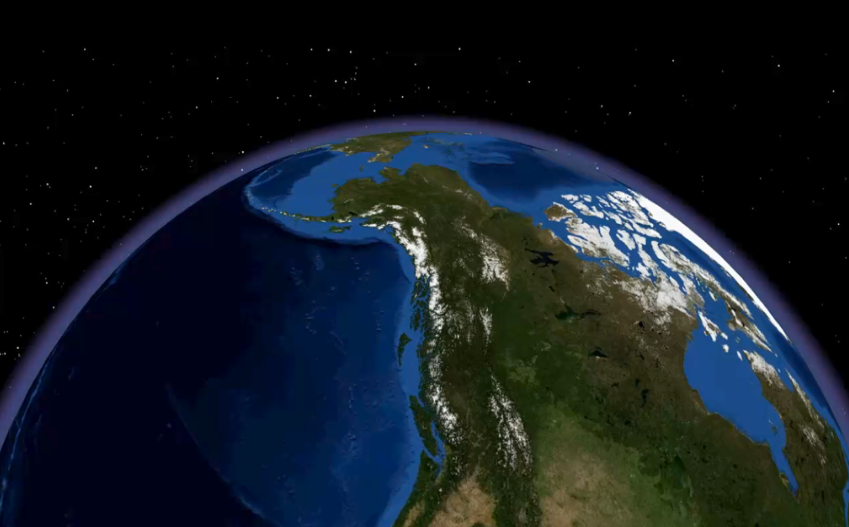 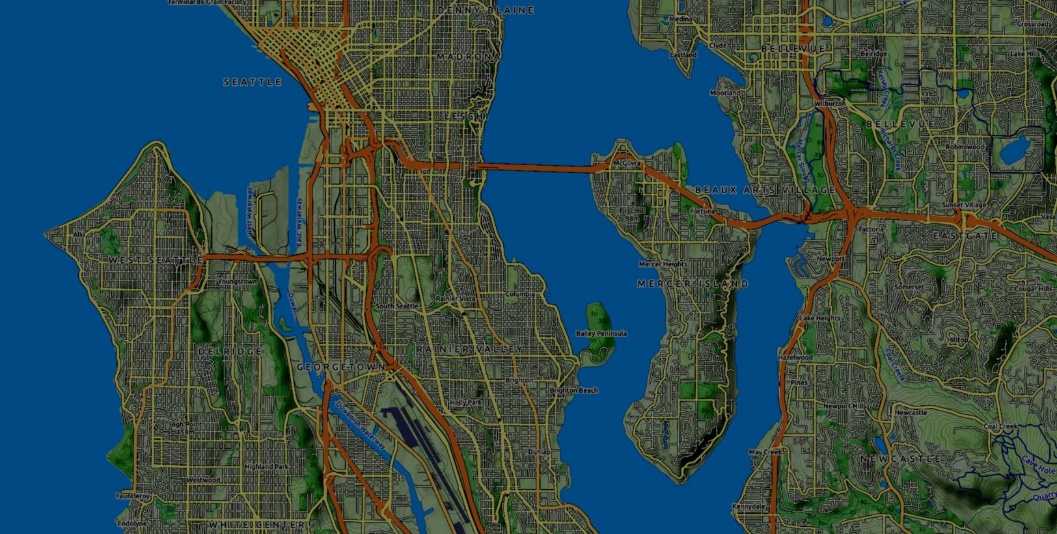 Field Data
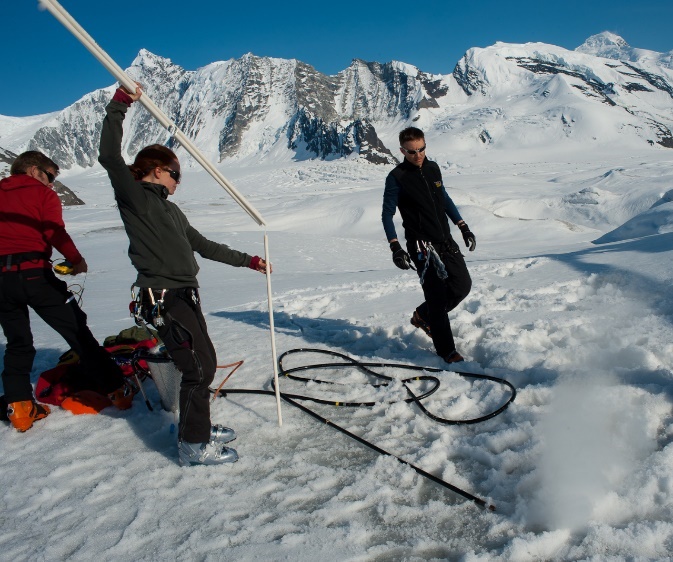 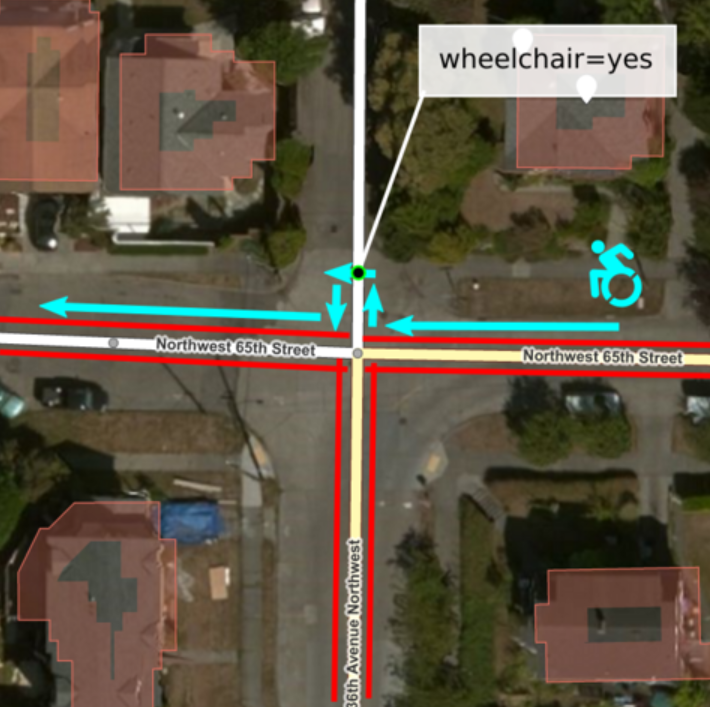 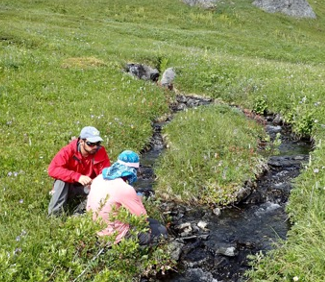 Remote Sensing Data
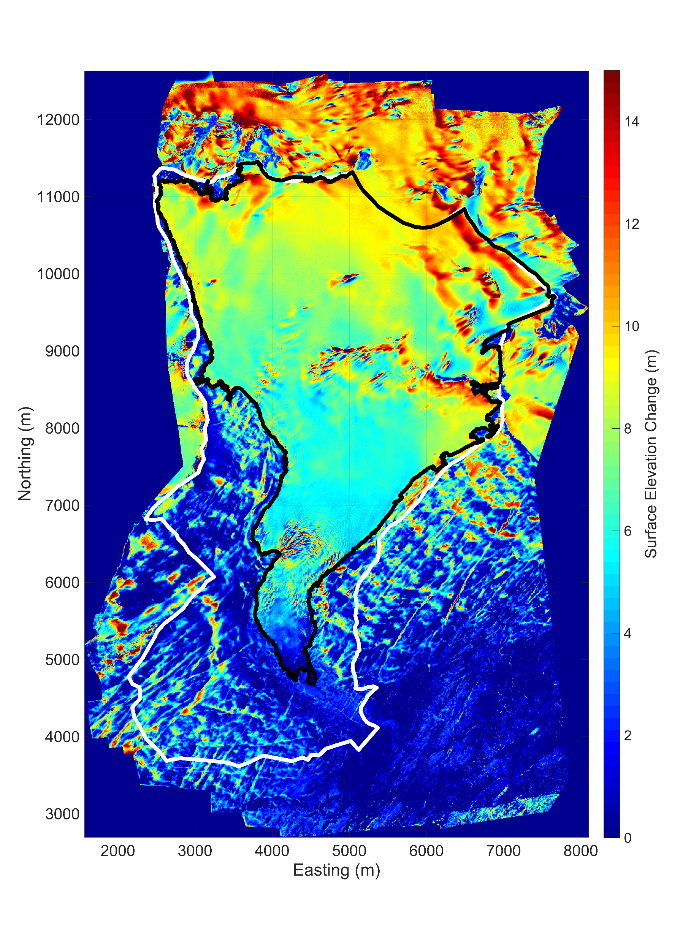 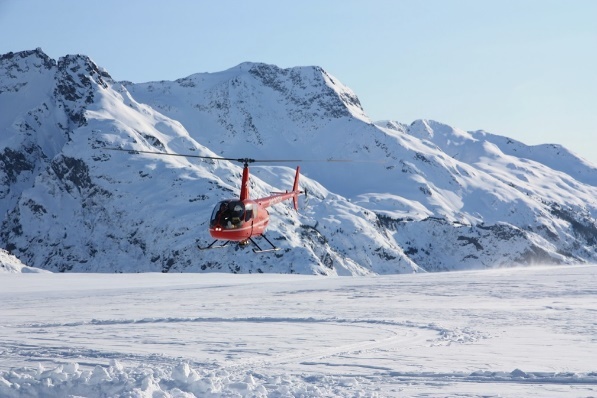 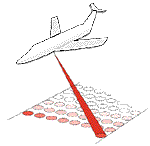 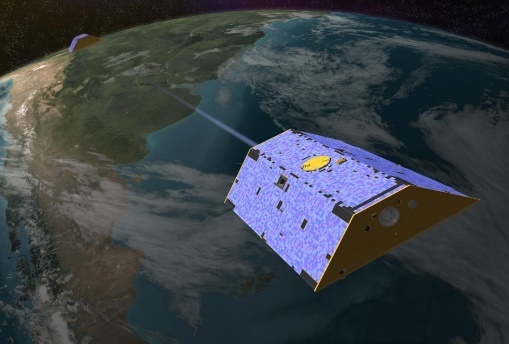 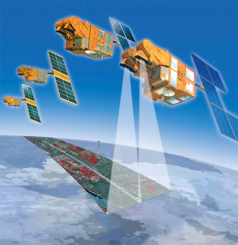 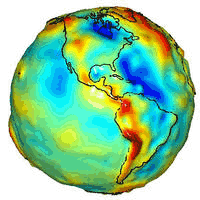 Commercial GIS Tools
difficulty handling large datasets

not optimized for rasters
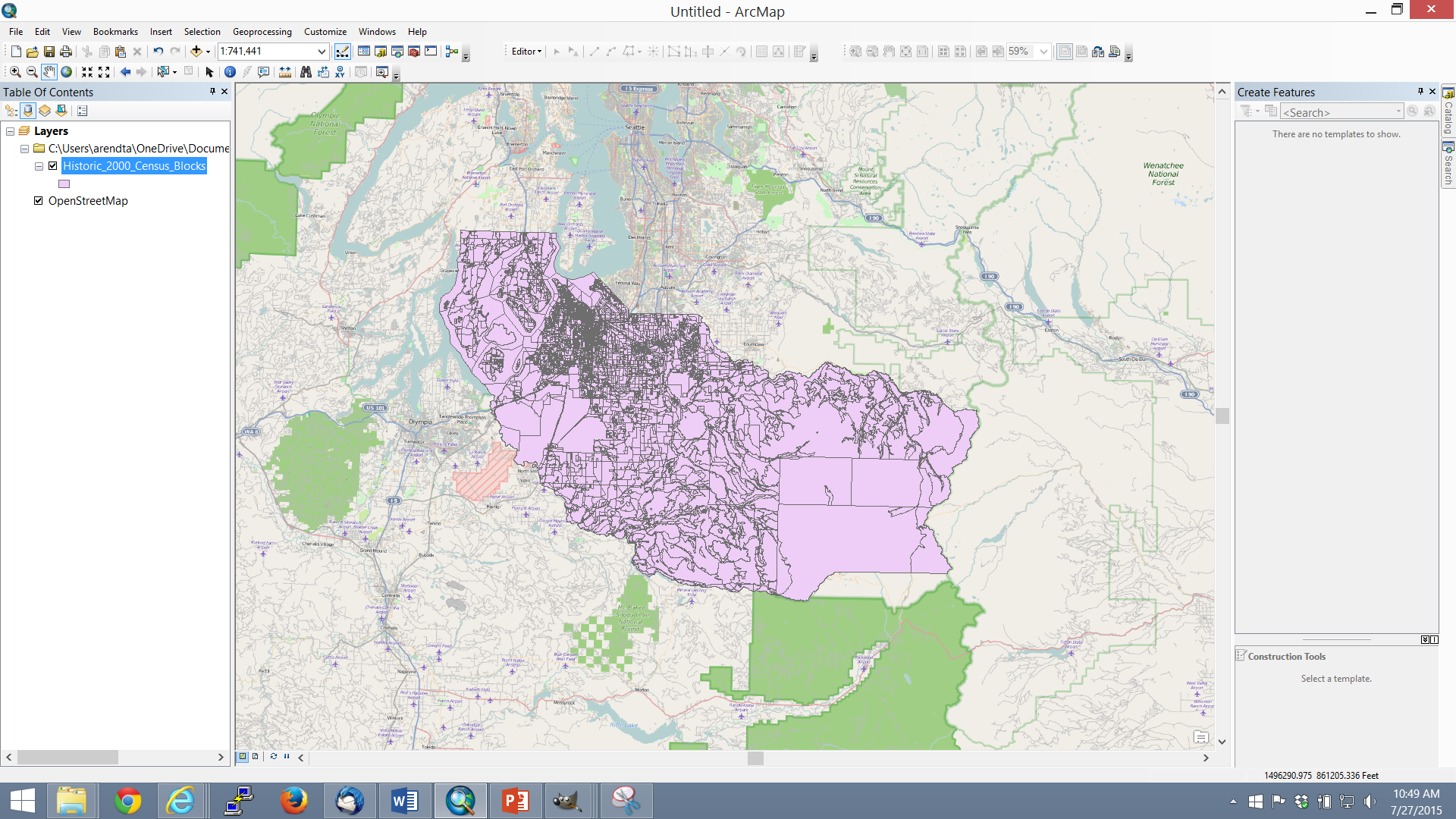 Geospatial Education
tends to be scattered across multiple departments

subject to discipline bias
Geospatial Education
limited training on open source

difficult to keep up with all the new tools
Hackweeks
time-bounded, collaborative events
hands-on training
community building
software development
networking opportunities
Hackweeks
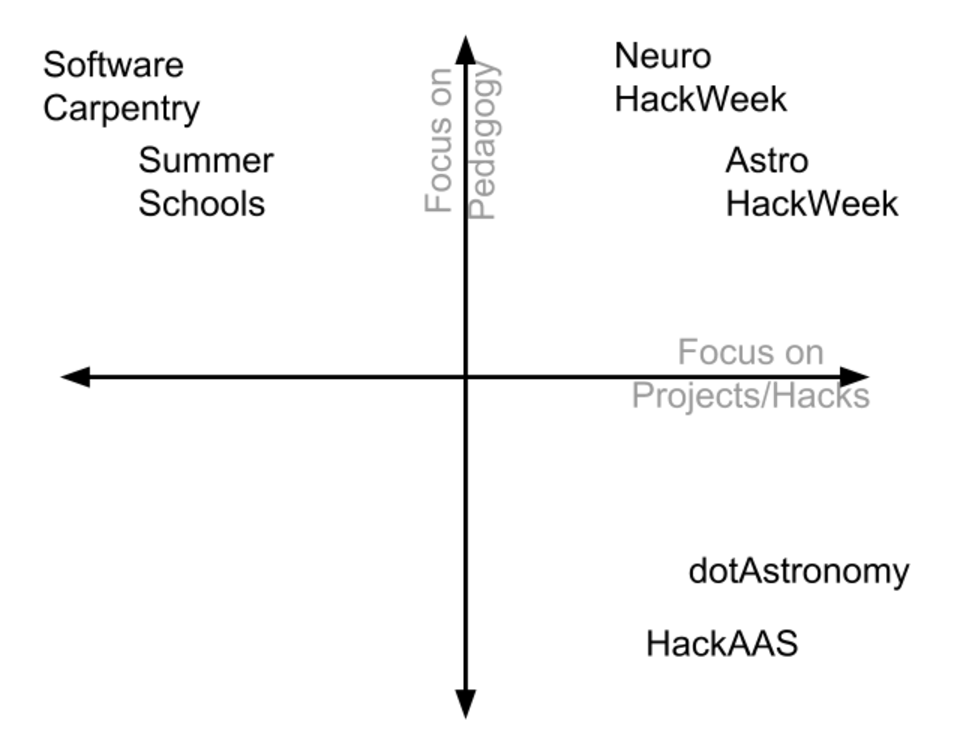 Geo Hackweek 2016
50 participants
10 instructors
industry/academia/governement
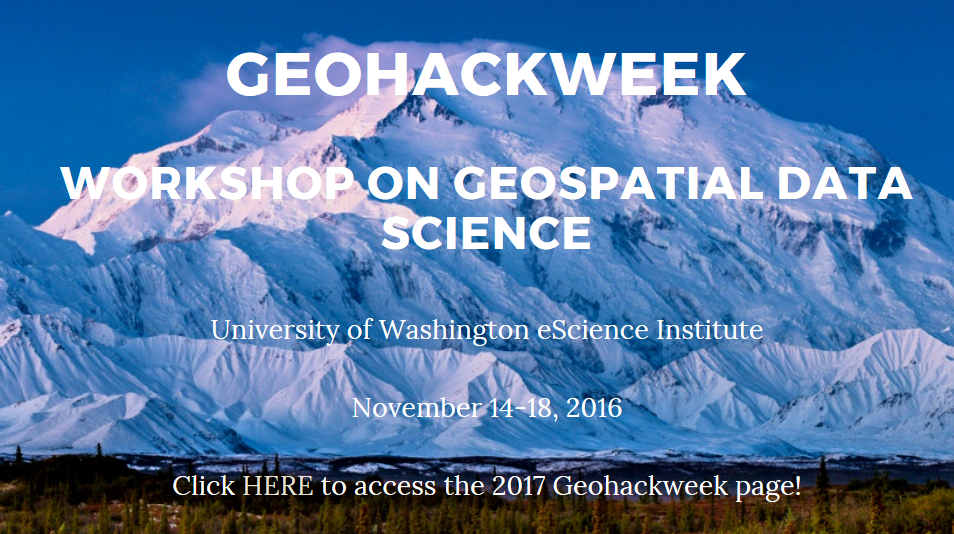 Introductory
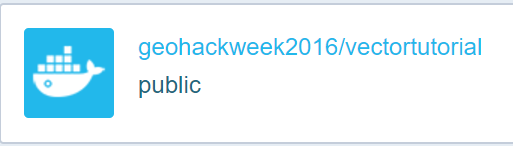 Docker
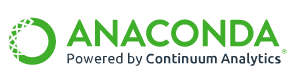 Anaconda
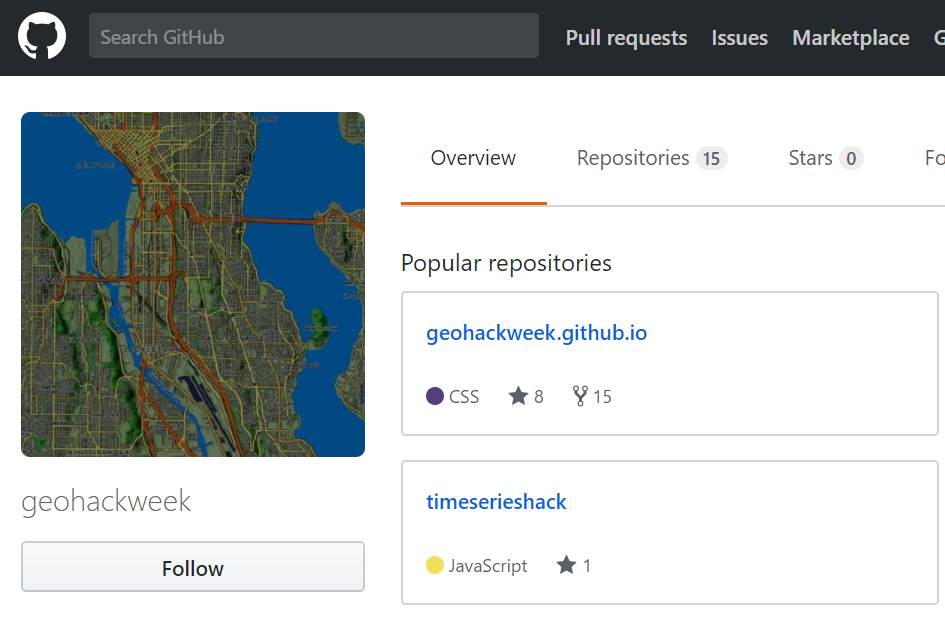 Git and 
Github
Vector Data
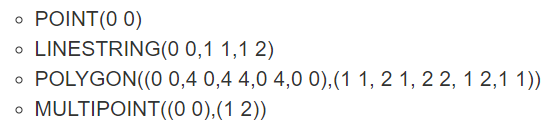 geometry
standards
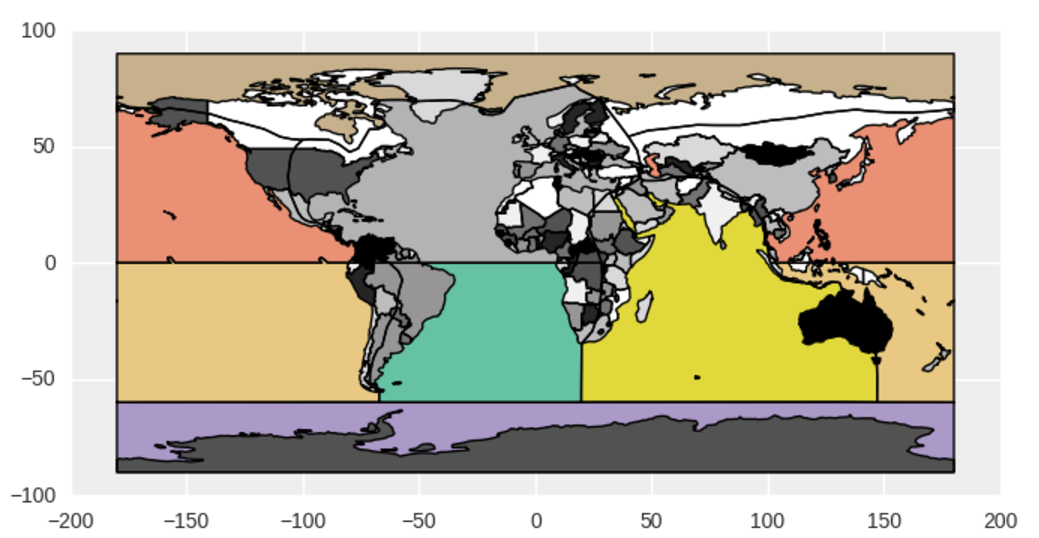 GeoPandas
Raster
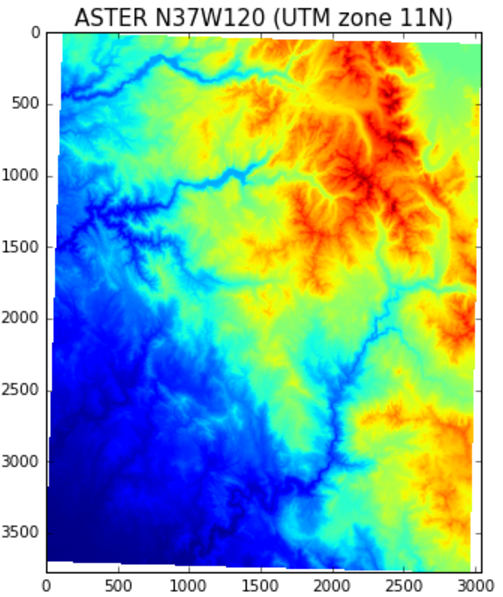 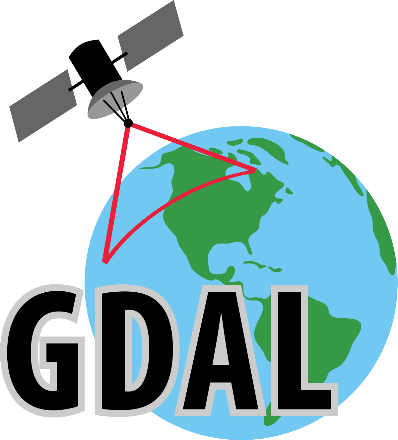 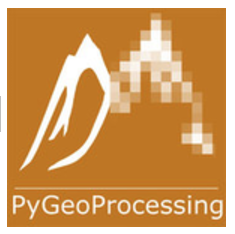 Multi-dimensional arrays
xarray
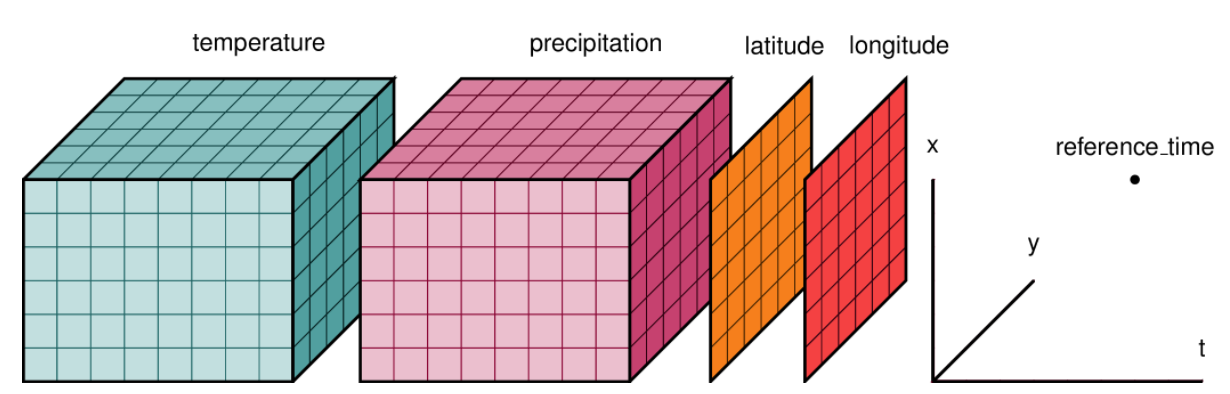 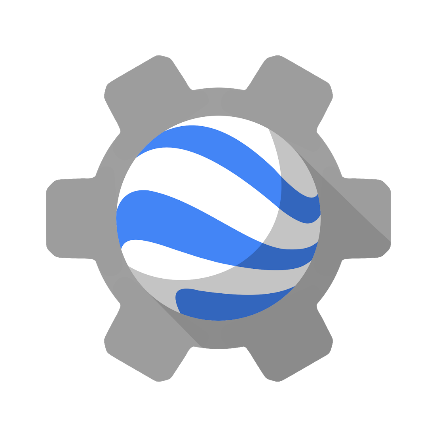 Google Earth Engine
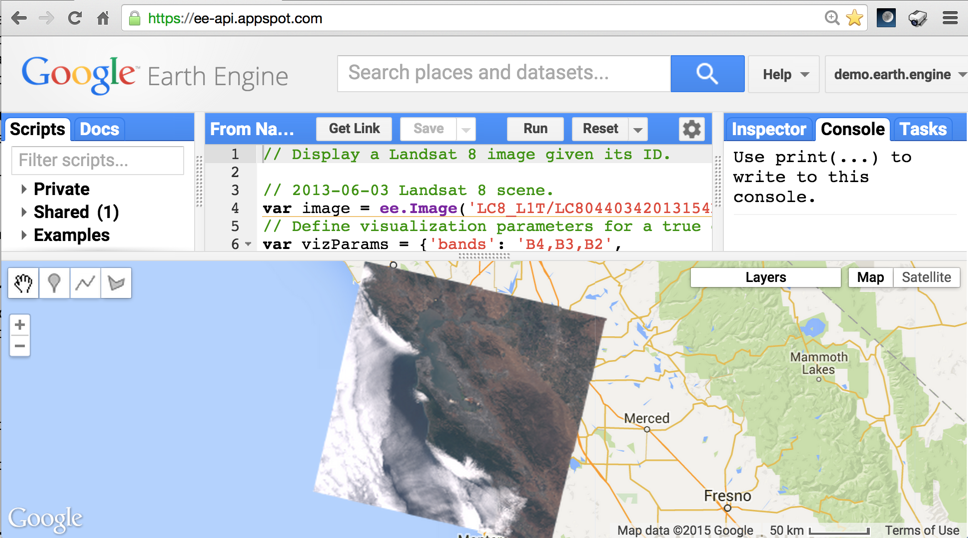 Cloud Computing
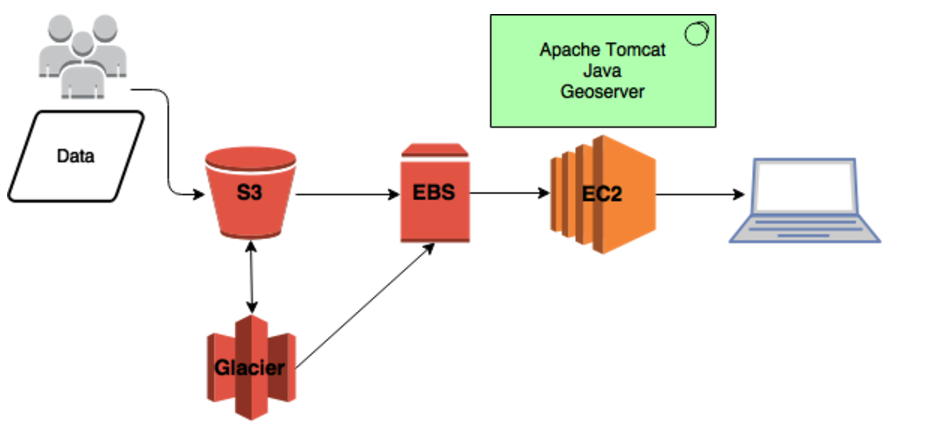 Visualization
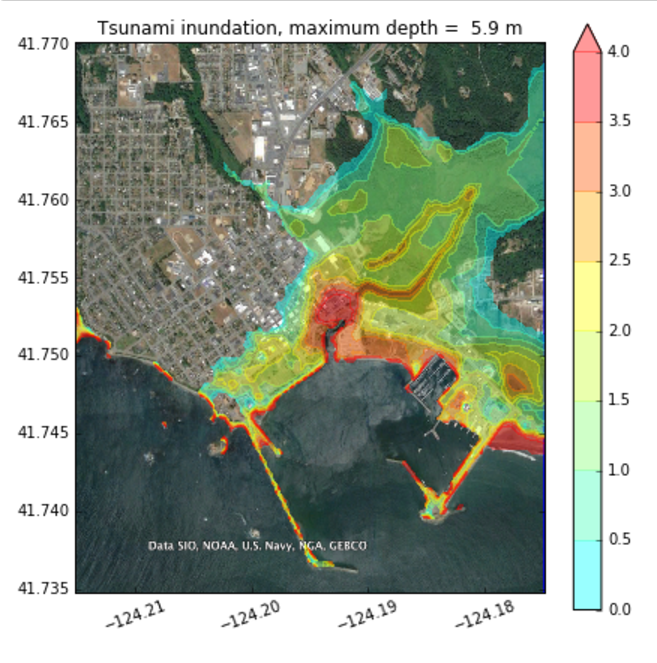 matplotlib

cartopy

cesium
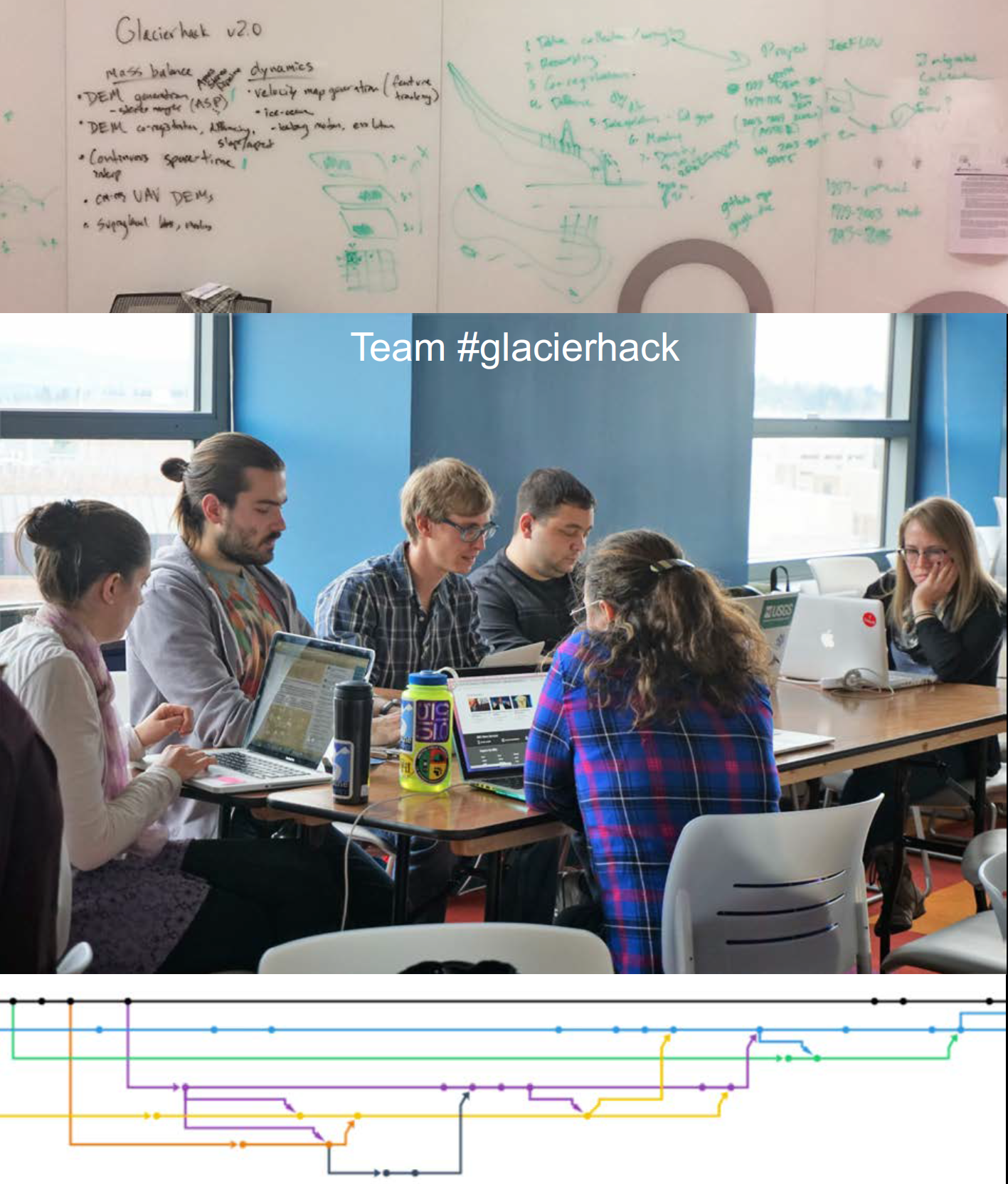 Projects
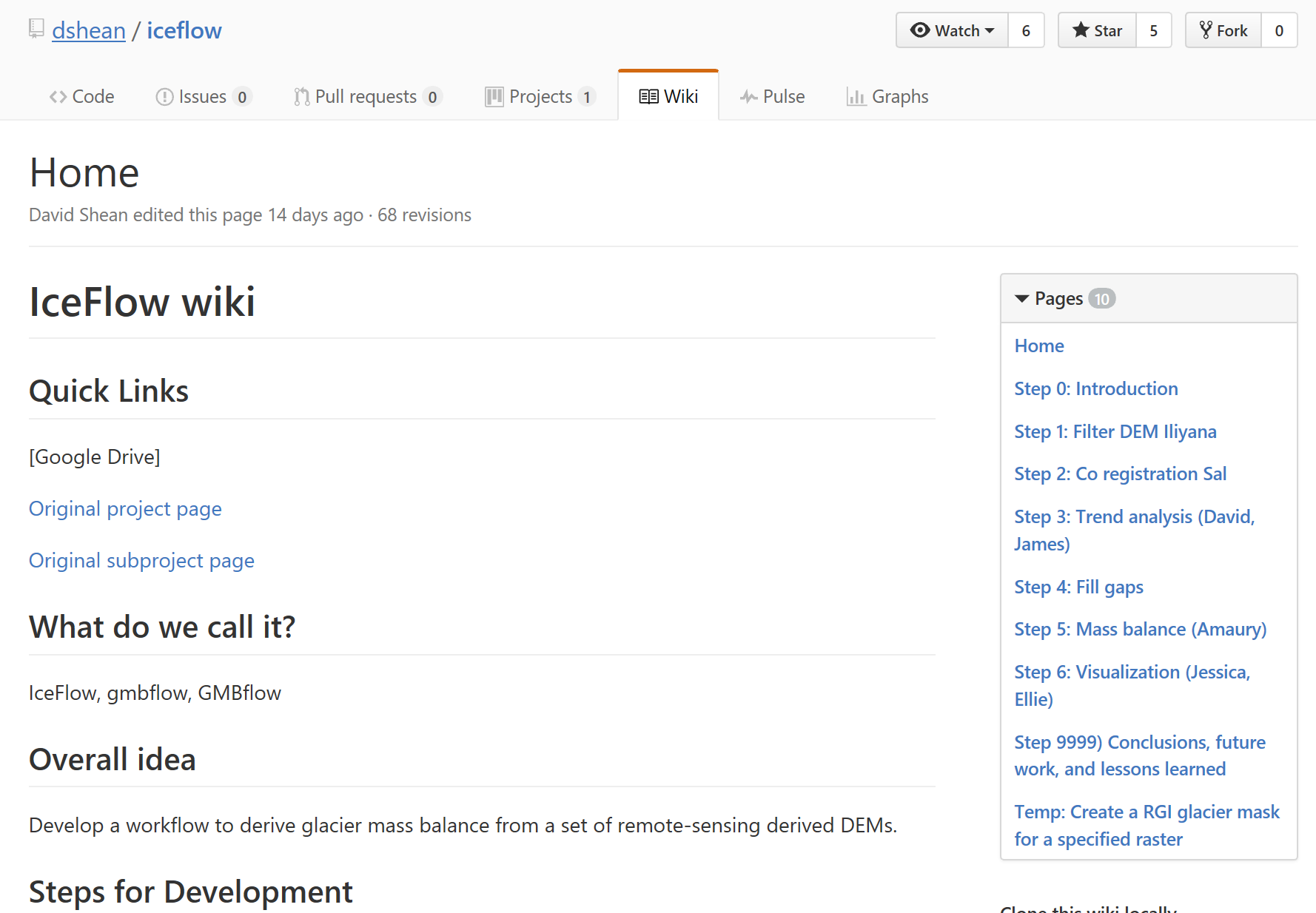 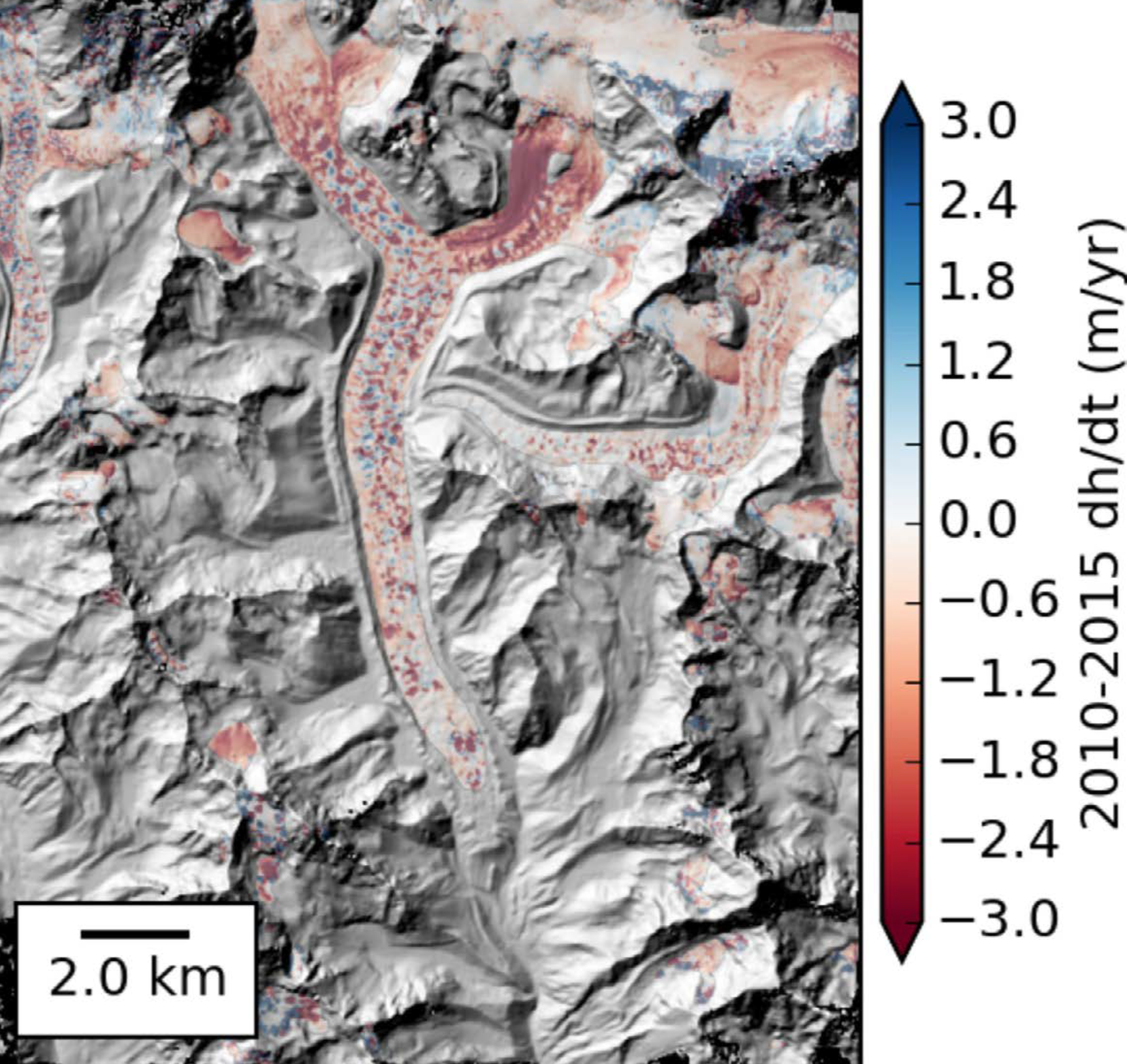 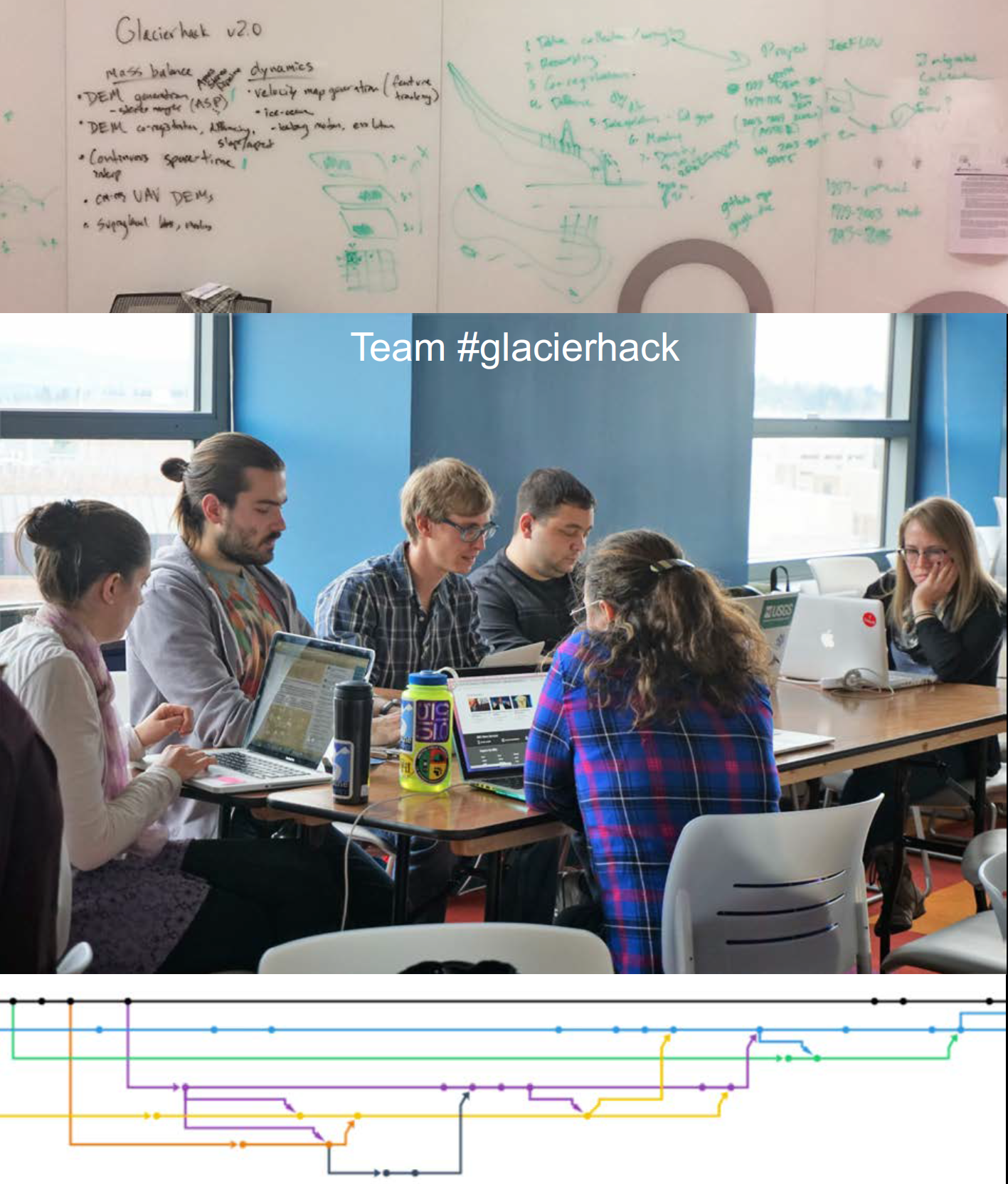 Projects
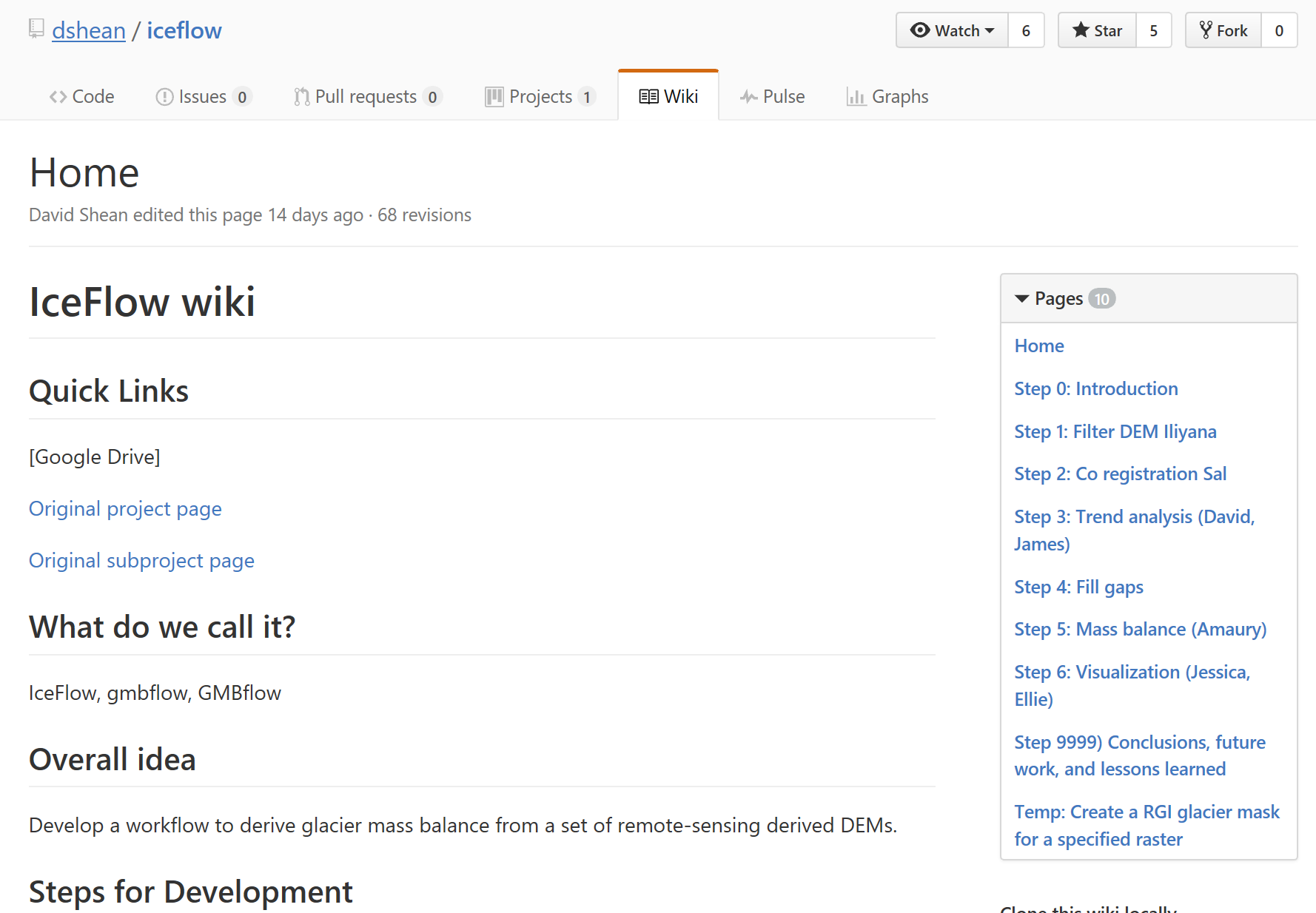 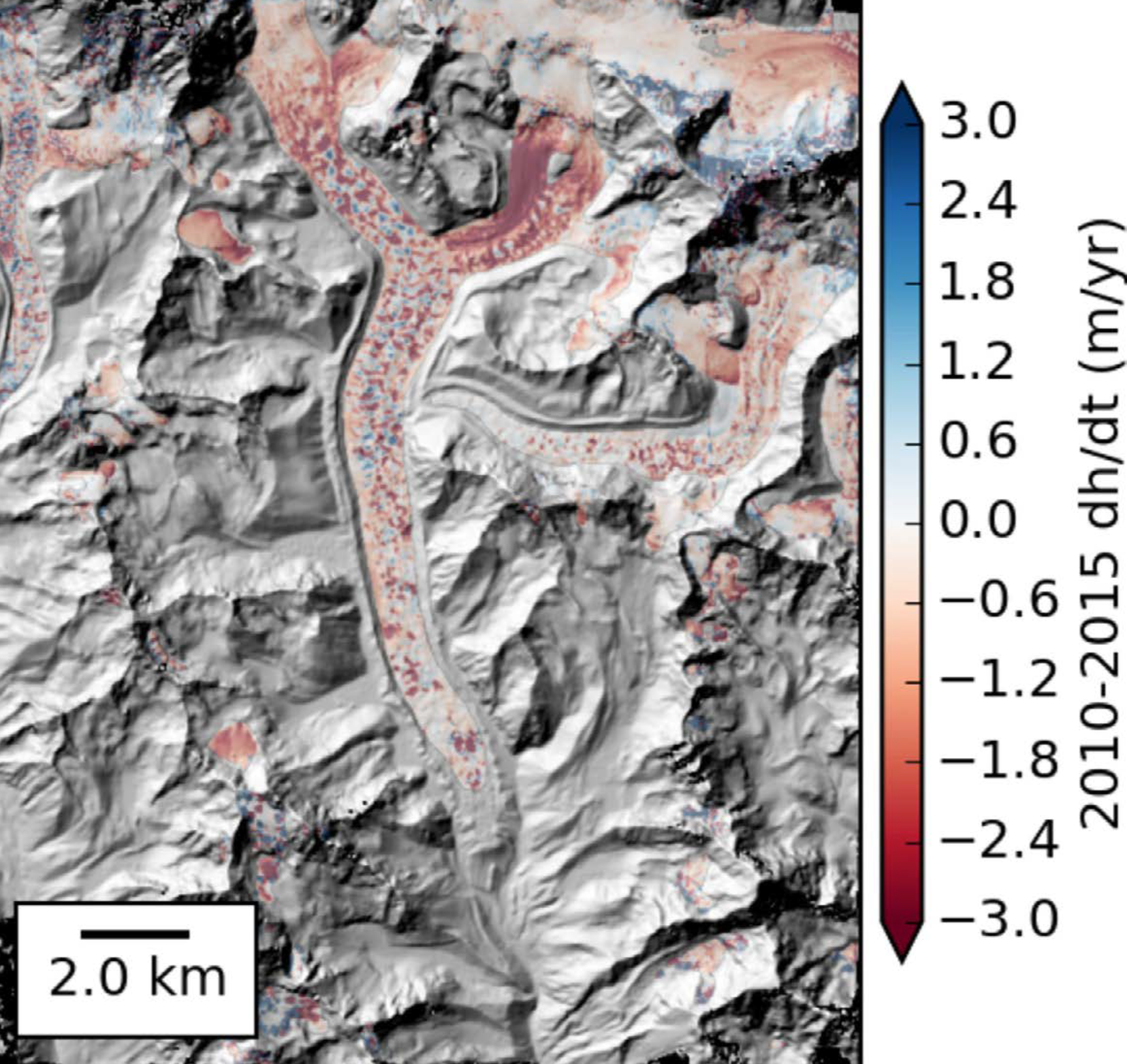 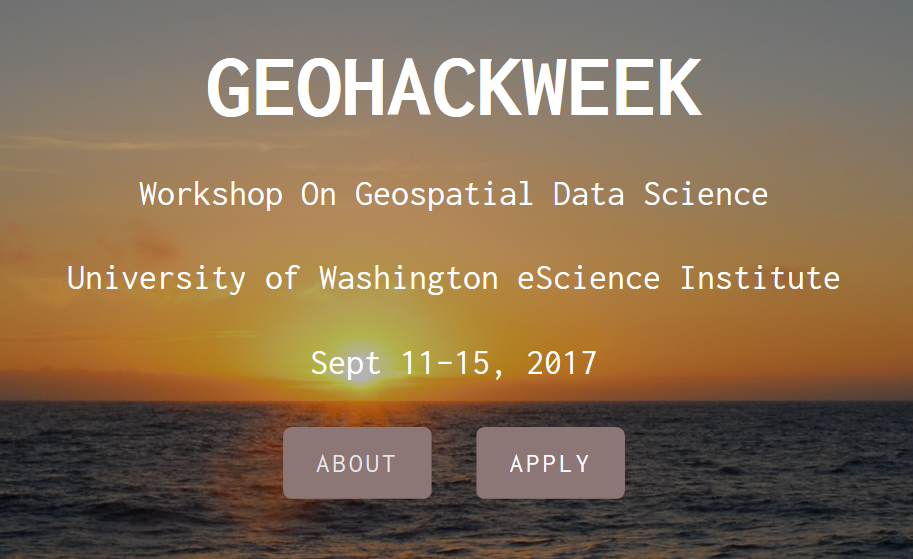 https://geohackweek.github.io/ghw2017
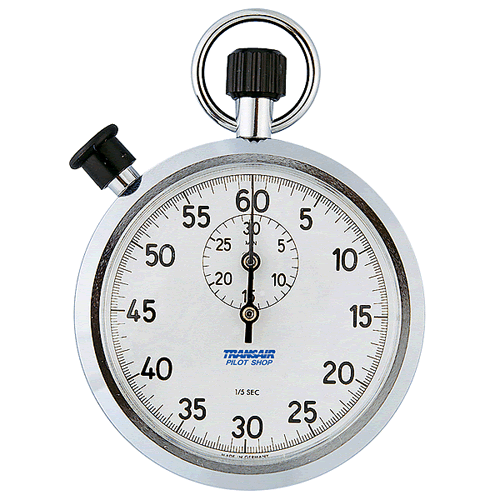 Anthony Arendt, eScience Institute
https://geohackweek.github.io/ghw2017
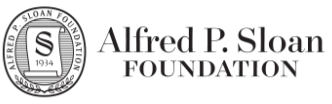 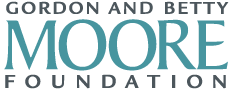 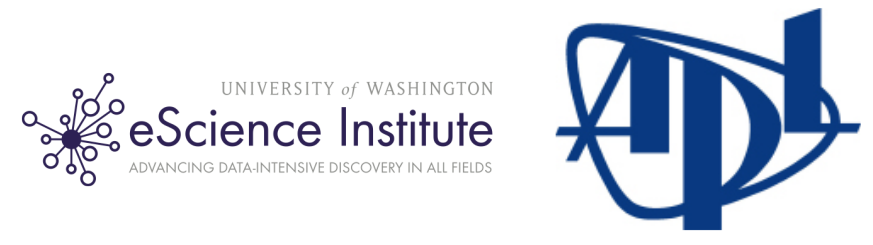 arendta@uw.edu
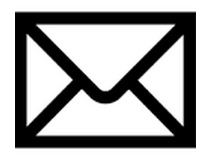 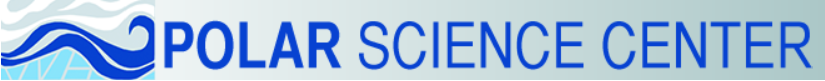 @aaarendt
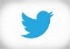 aaarendt
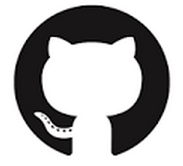